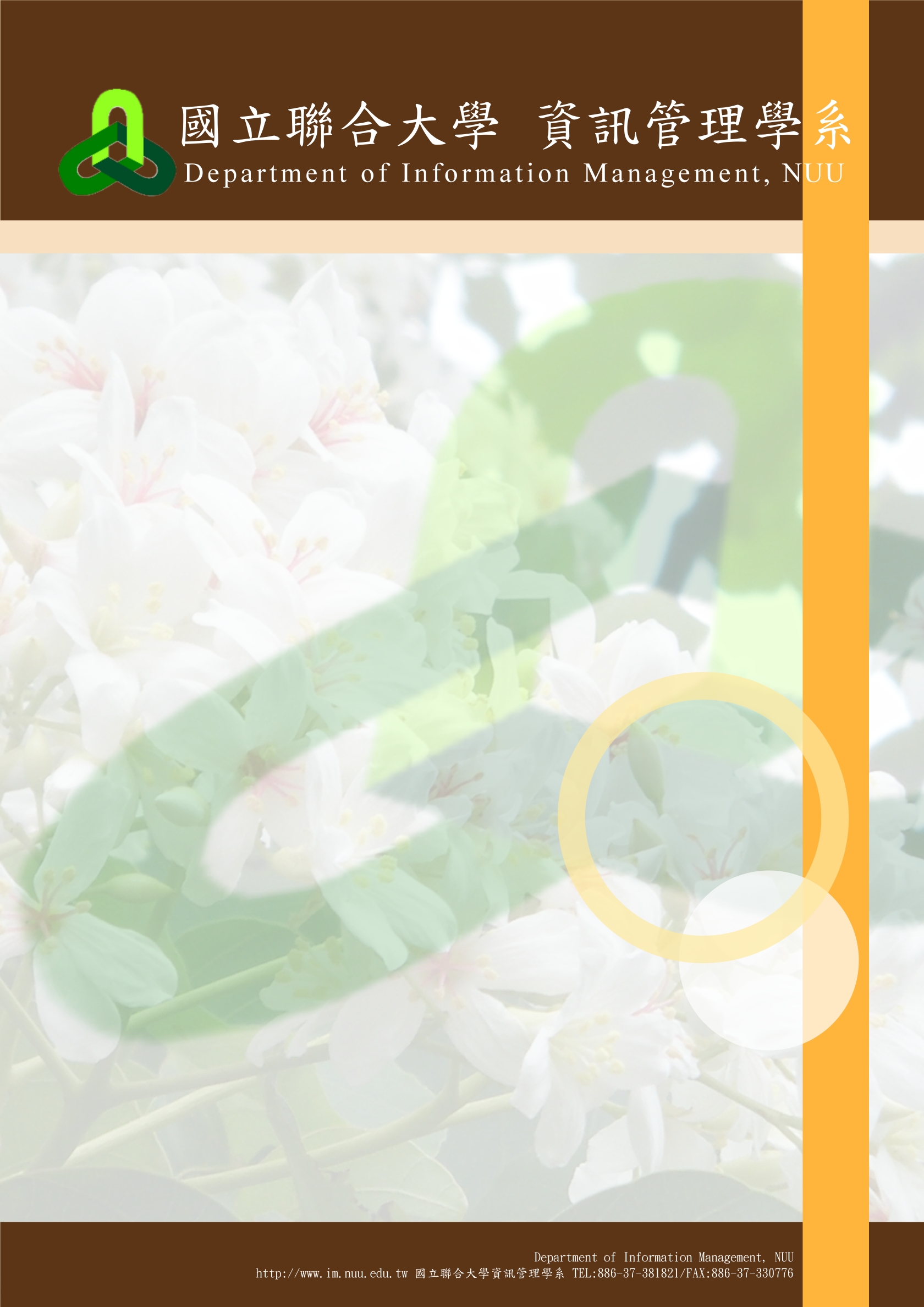 碩士班論文計畫書審查
審查日期：__年__月__日__時至__時
審查地點：
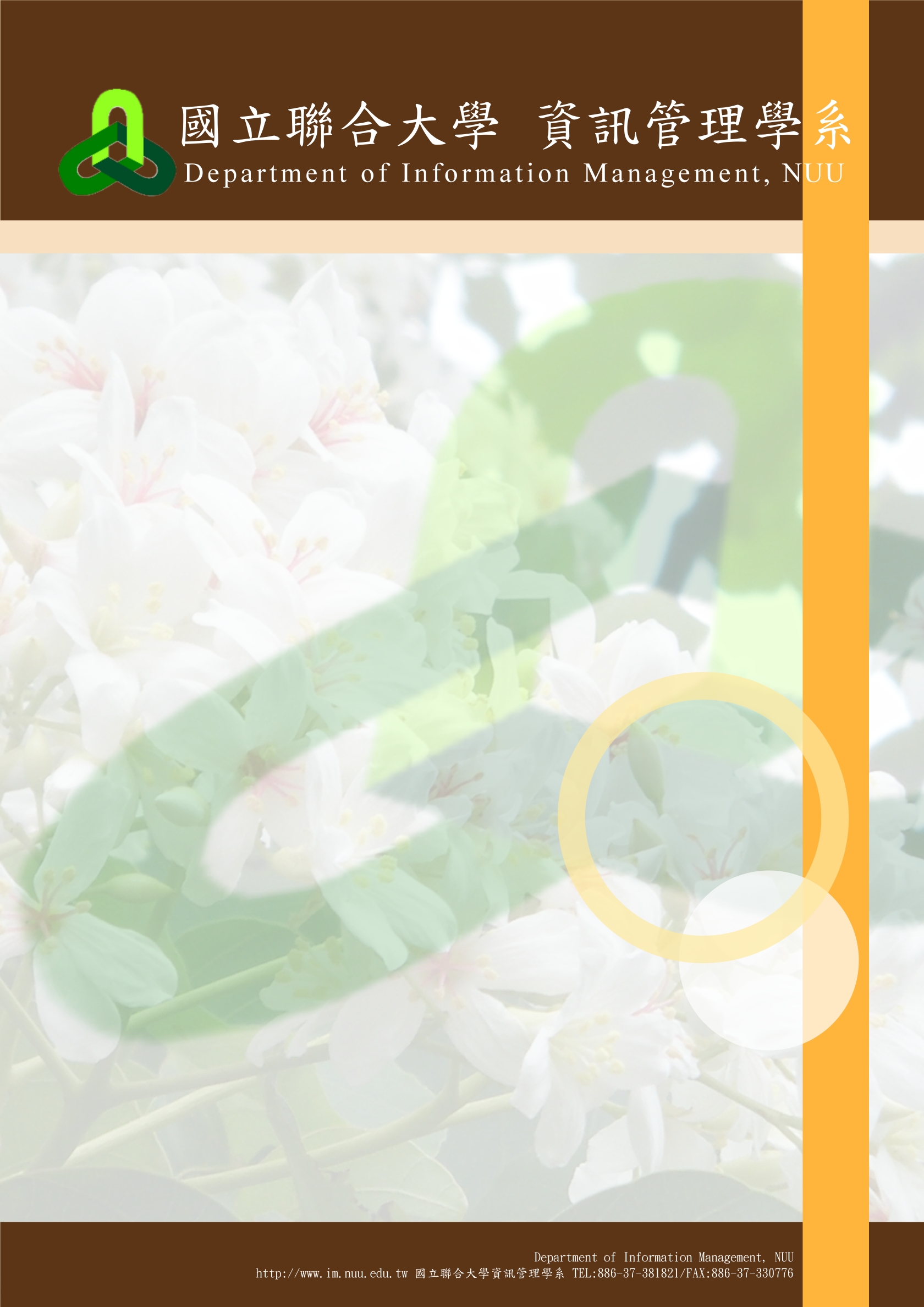 碩士班學位考試
審查日期：__年__月__日__時至__時
審查地點：